Barroco
Y la cuestión moderna
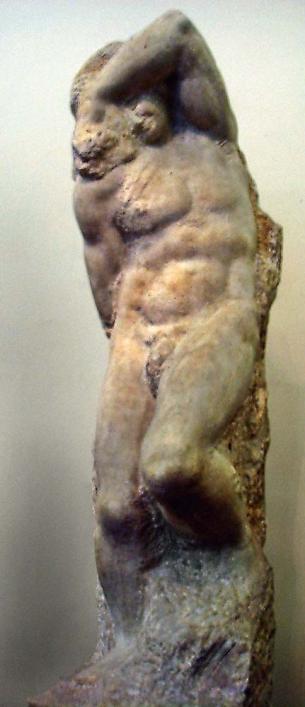 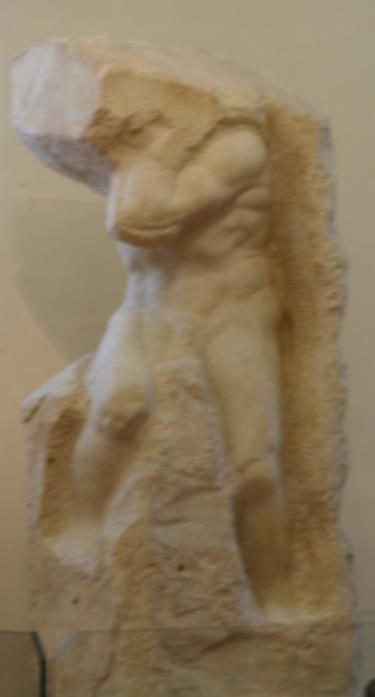 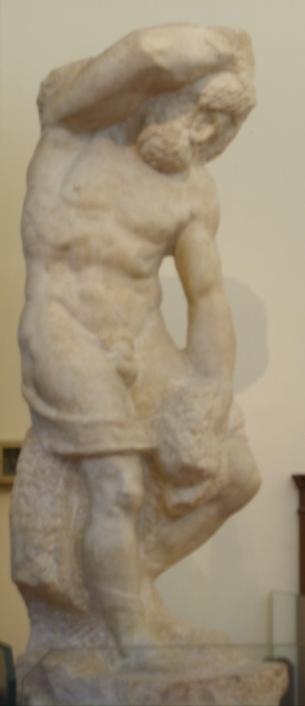 Esclavos, 1520
Miguel Ángel: 1475-1564
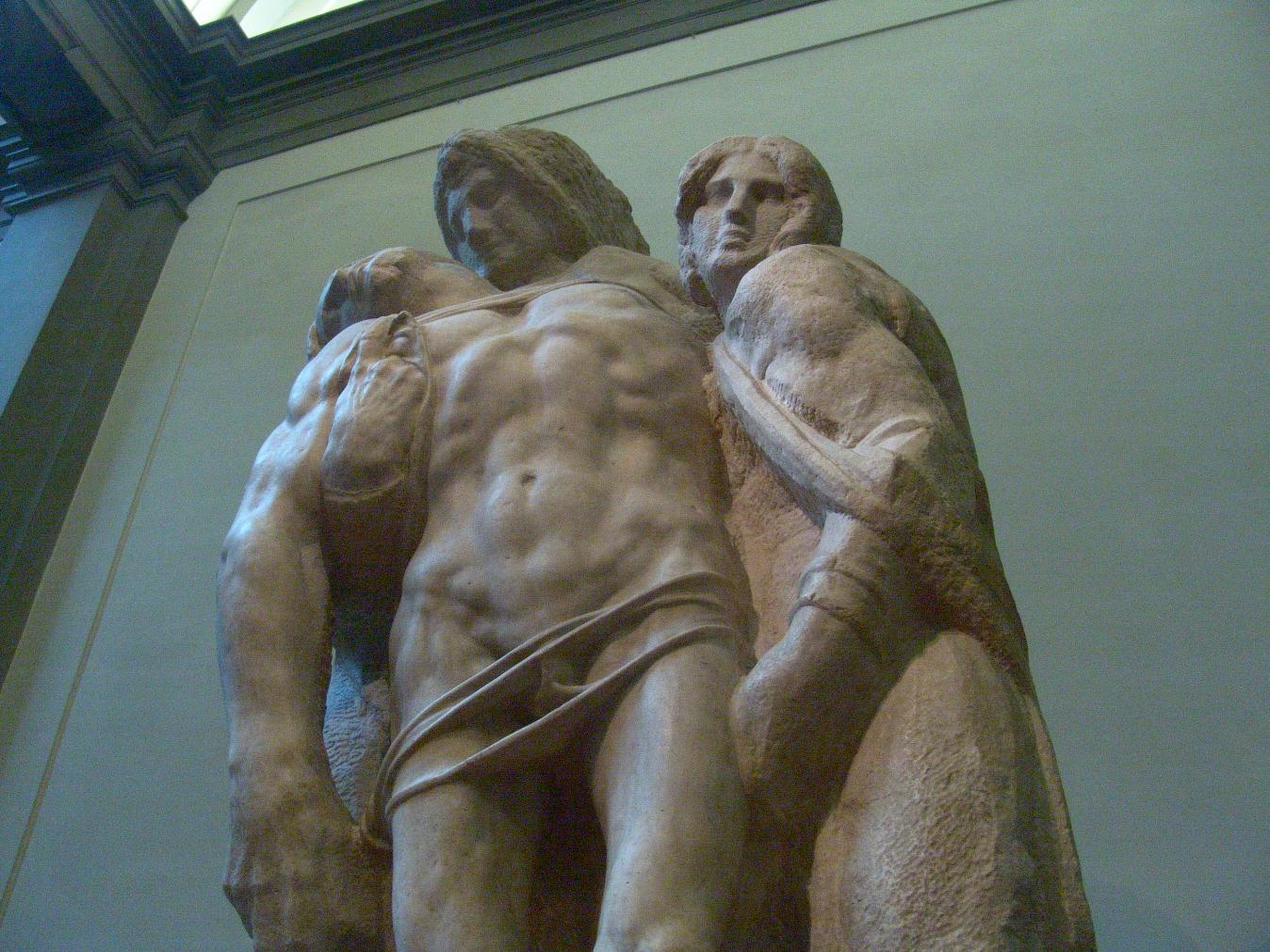 Miguel Ángel: 1475-1564
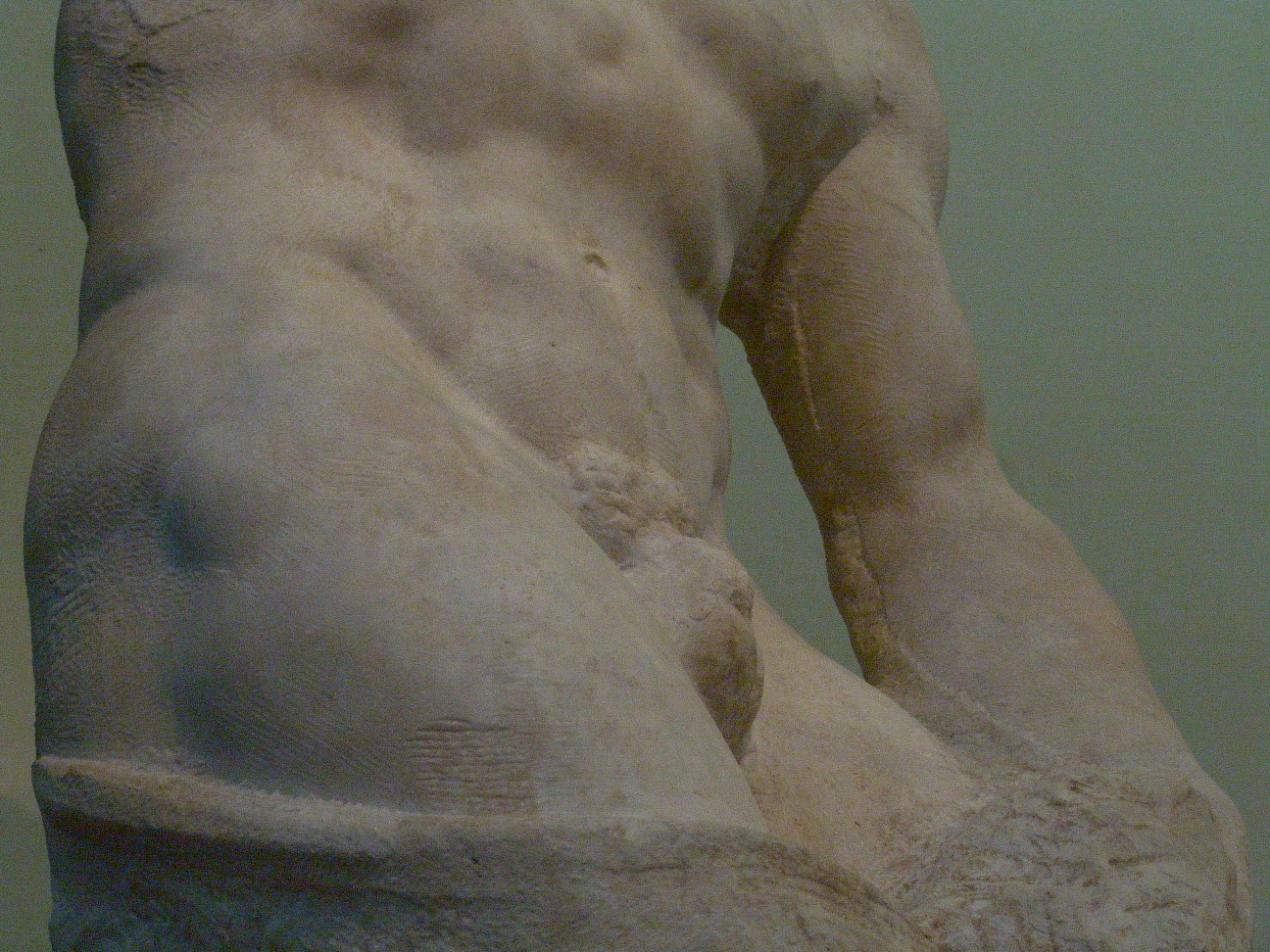 Miguel Ángel: 1475-1564
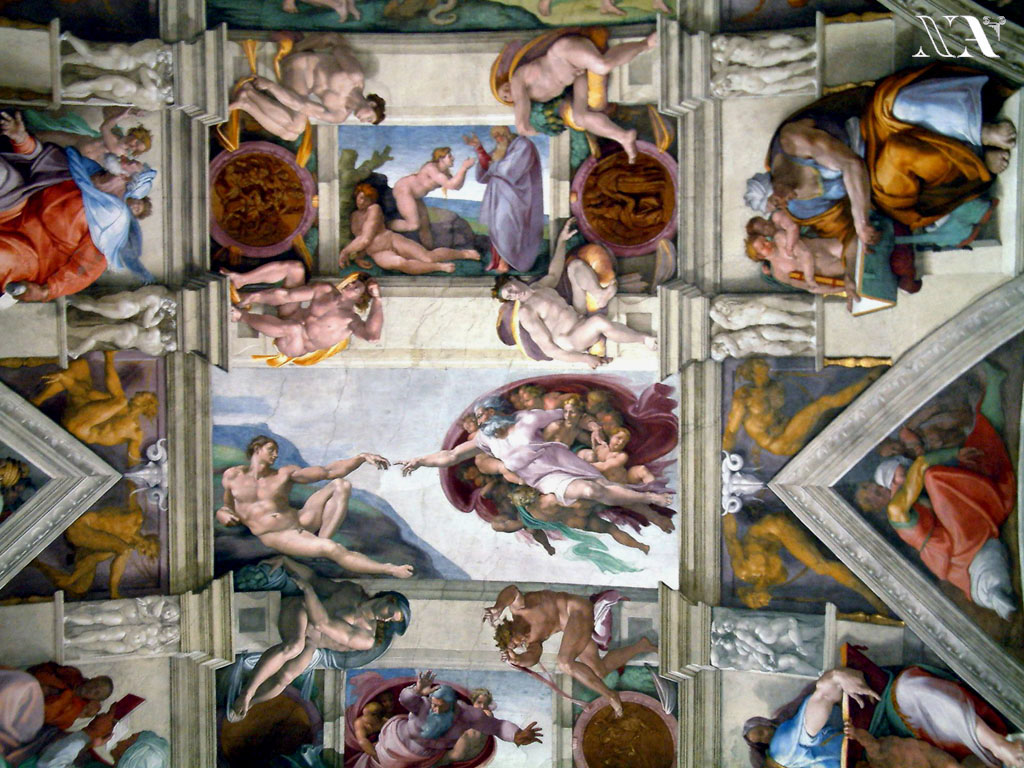 Capilla Sixtina, 
Bóveda, 1508-1512
Miguel Ángel: 1475-1564
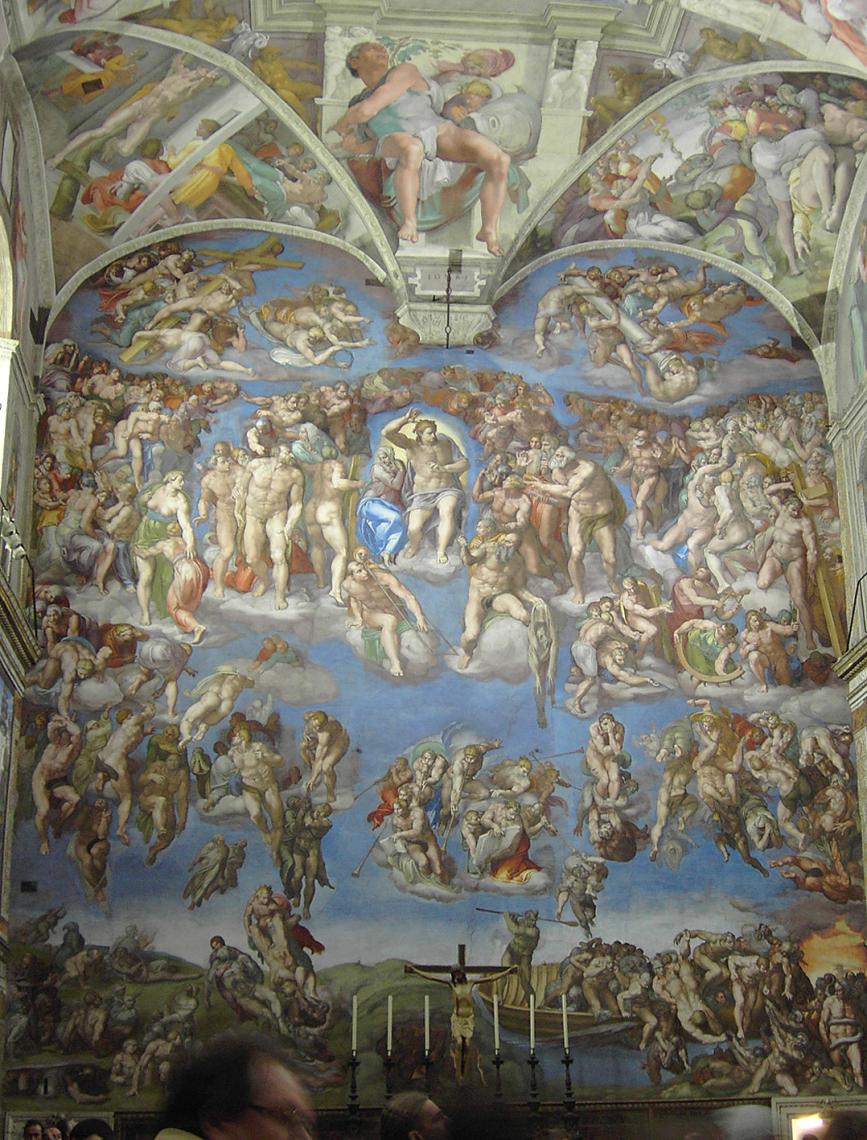 Capilla Sixtina, Juicio 
final 1536-1541
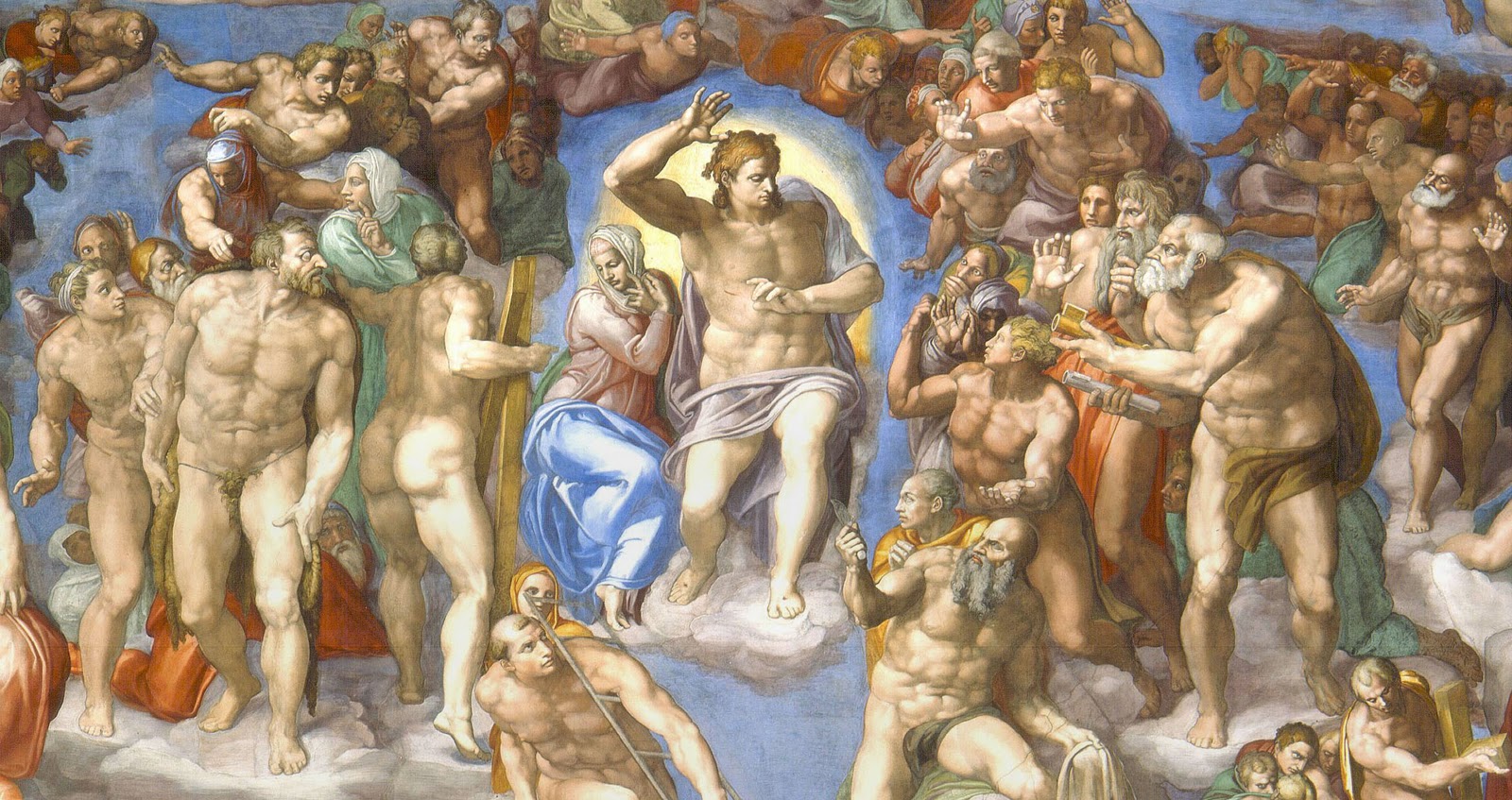 Capilla Sixtina, Juicio 
final 1536-1541
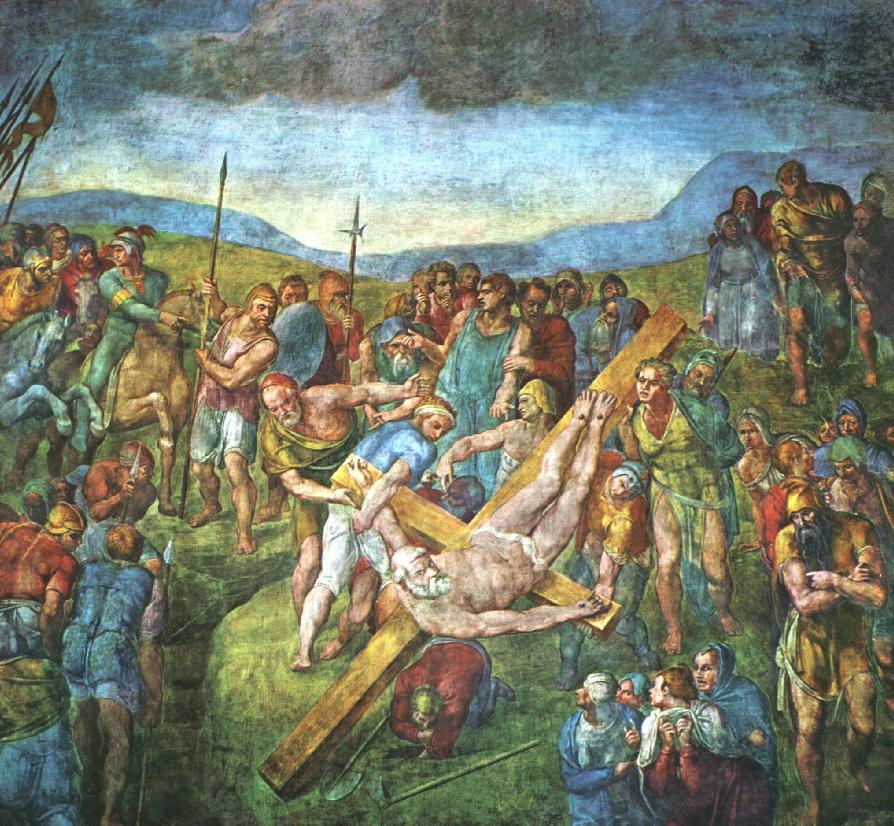 Capilla Paulina
(Crucifixión de San
Pedro), 1546
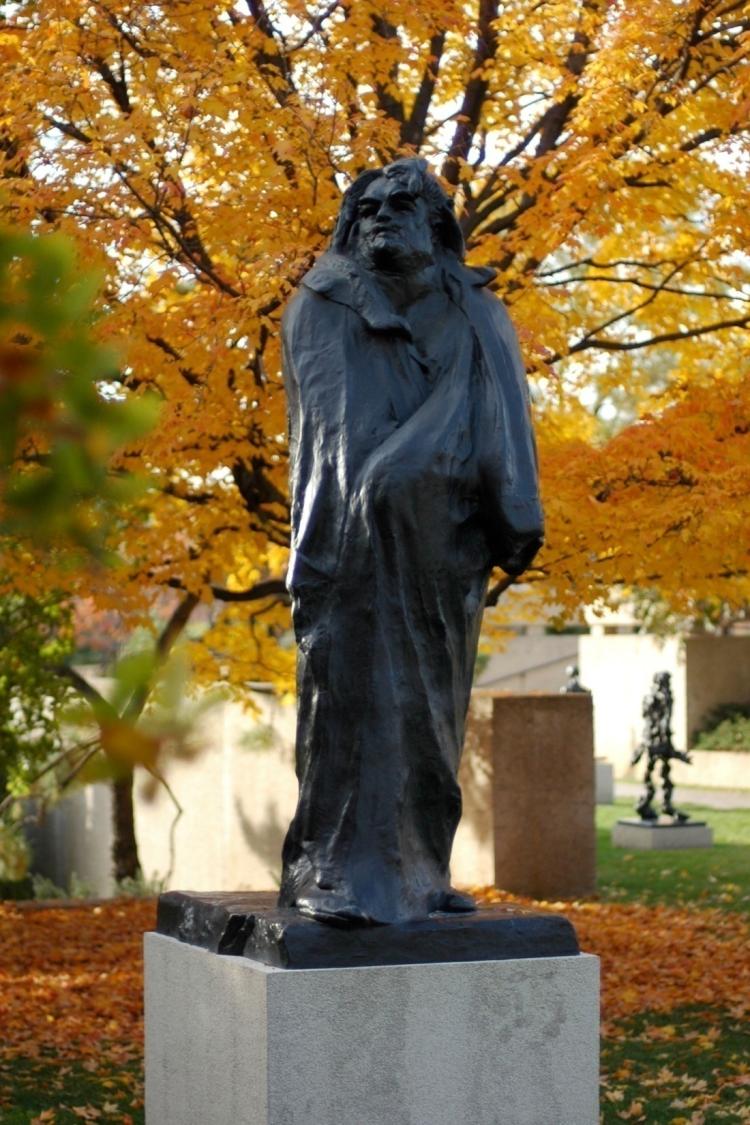 Auguste Rodin,
Homenaje a Balzac
1851-1854
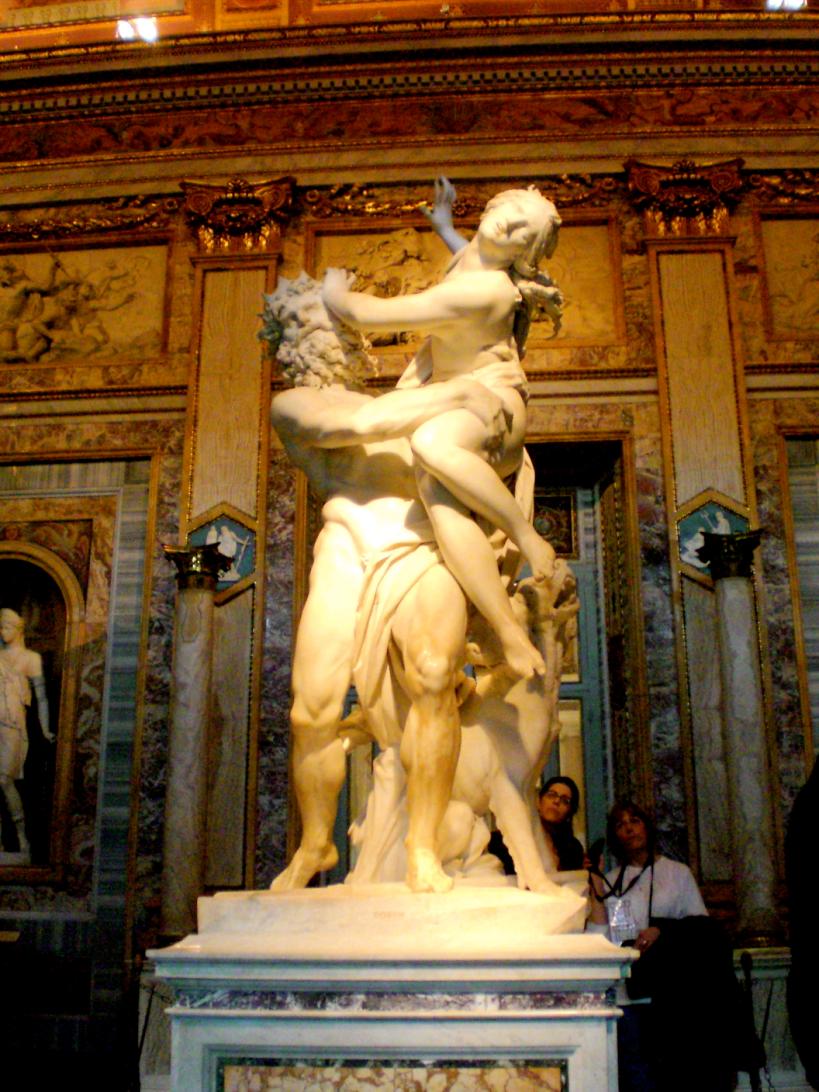 Gian Lorenzo Bernini
1598-1680
El rapto de Proserpina
1621-1622
Galleria Borghese
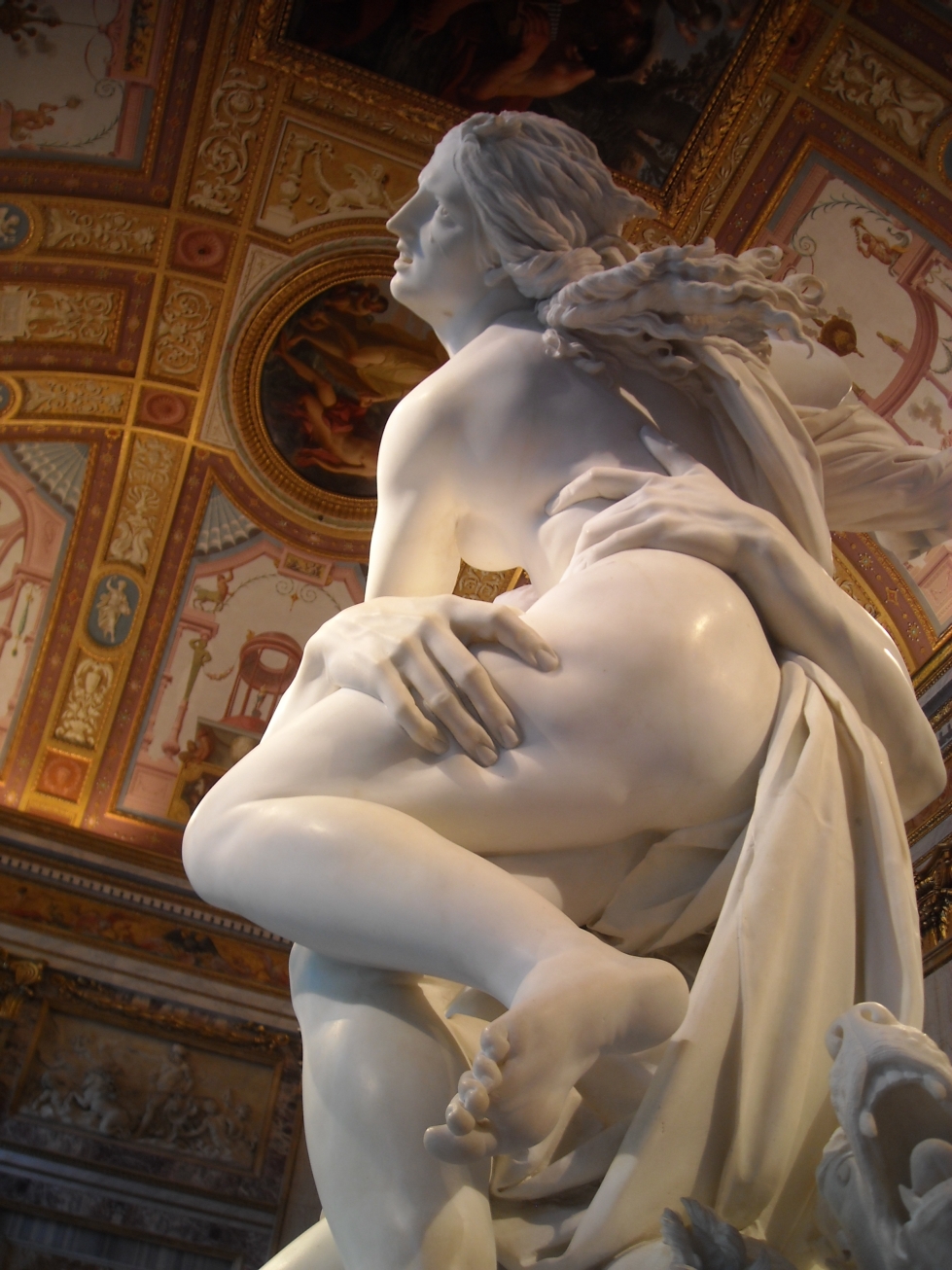 Gian Lorenzo Bernini
1598-1680
El rapto de Proserpina
1621-1622
Galleria Borghese
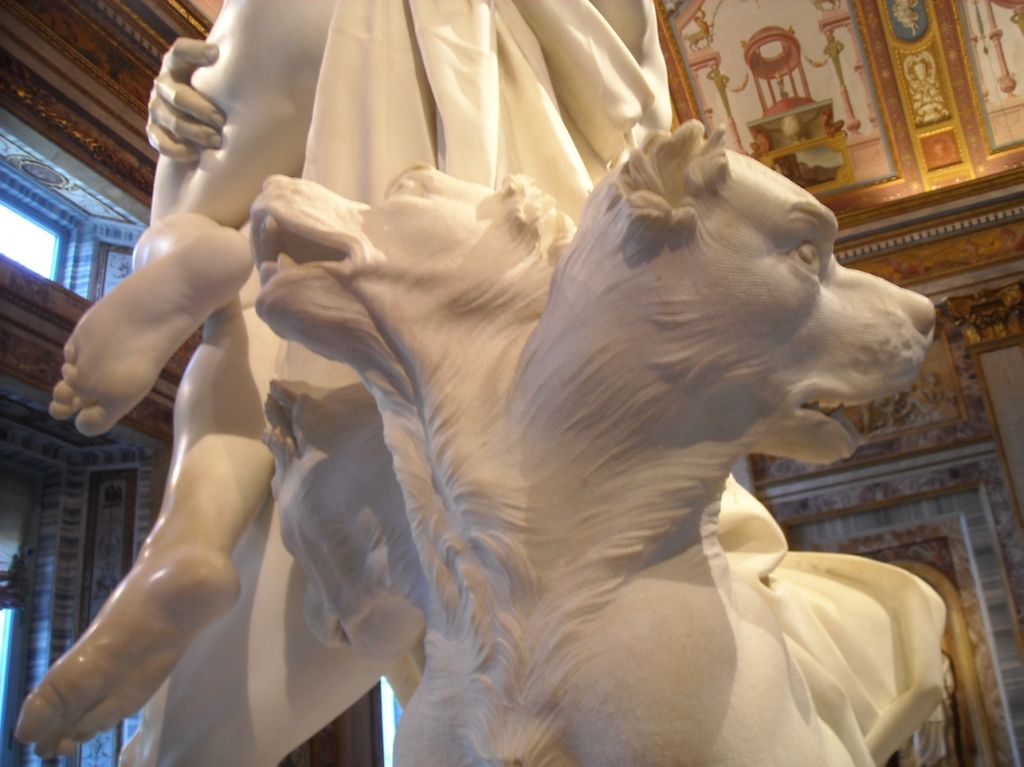 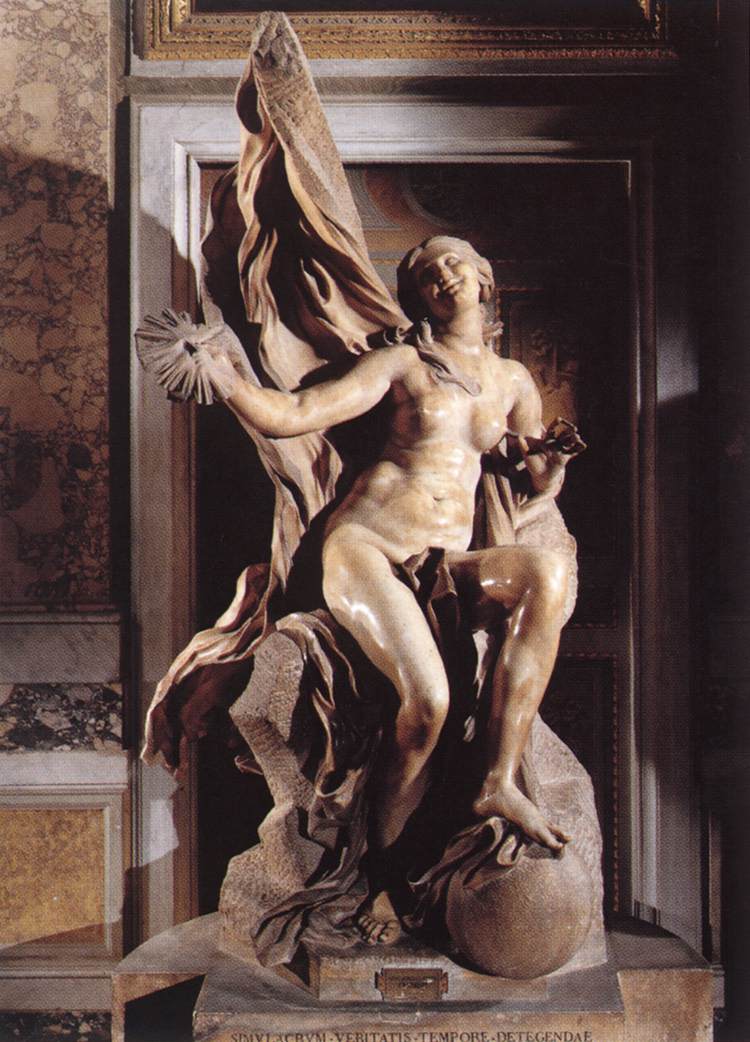 Gian Lorenzo Bernini
1598-1680
Veritas
1645-1652
Galleria Borghese
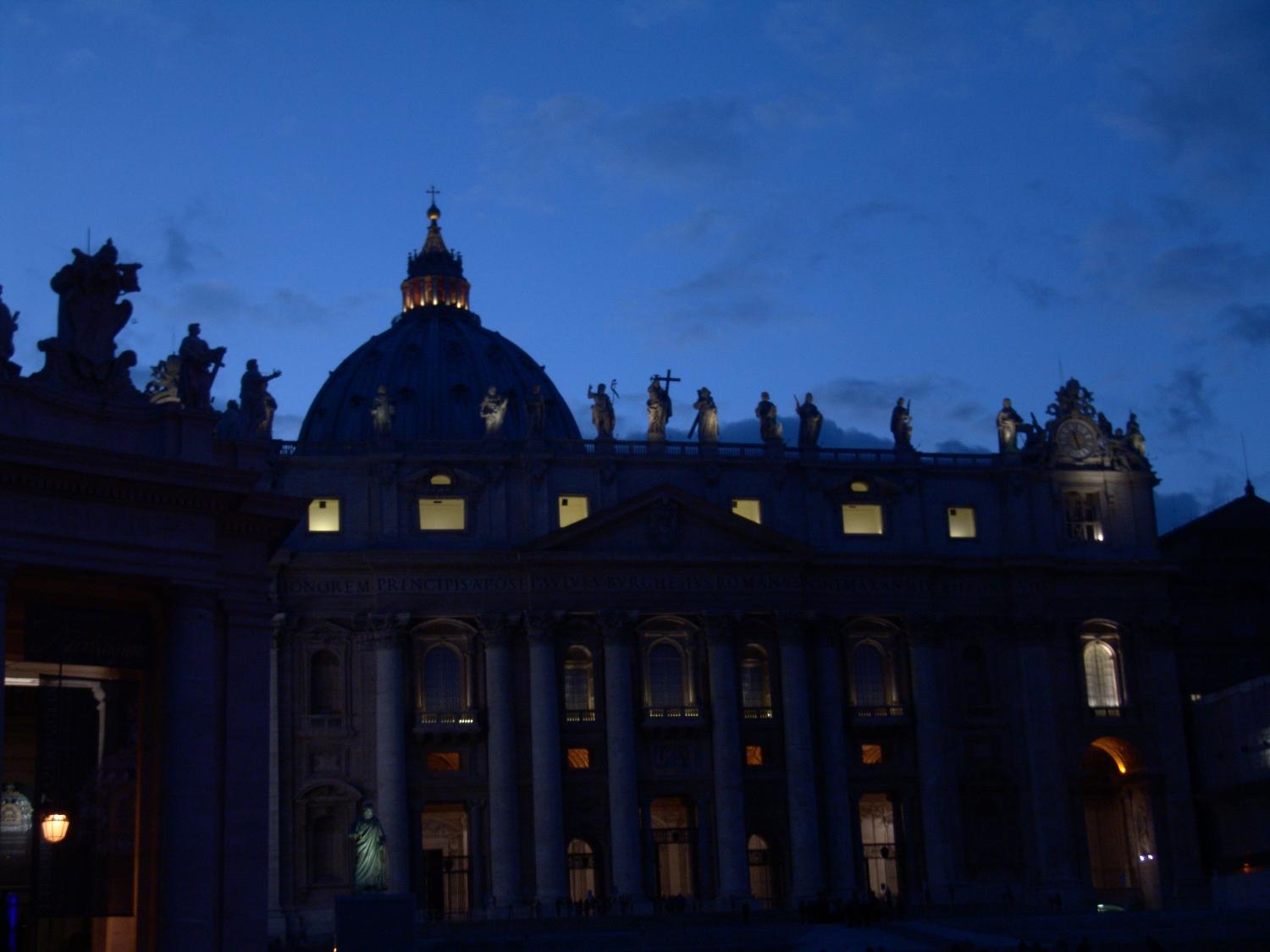 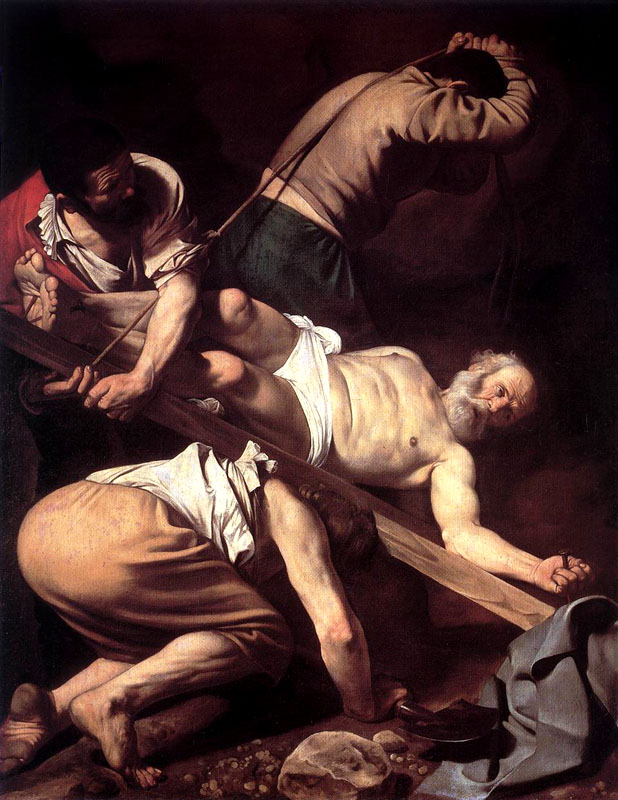 Caravaggio
1571-1610
Crucificción de San Pedro (1601)
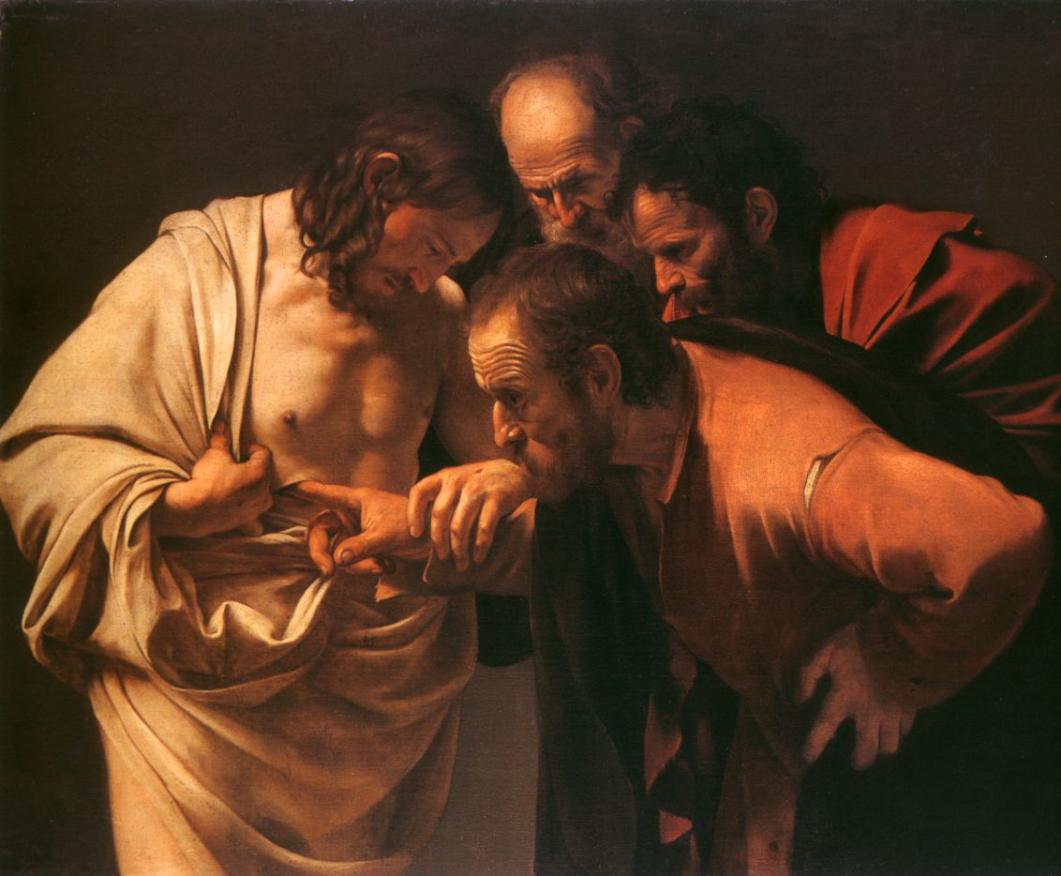 Caravaggio
1571-1610
La prueba de San Pedro
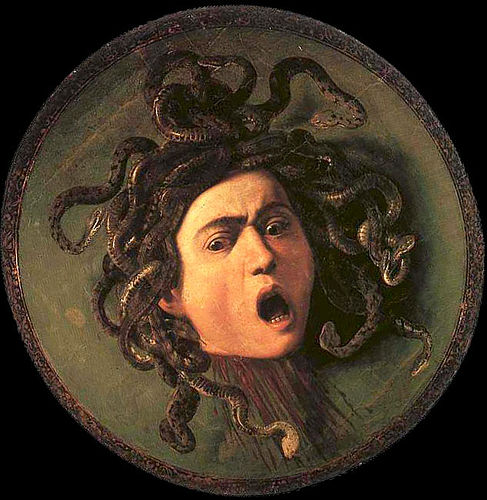 Caravaggio
La Cabeza de la Medusa
Caravaggio
1571-1610
La cabeza de la medusa
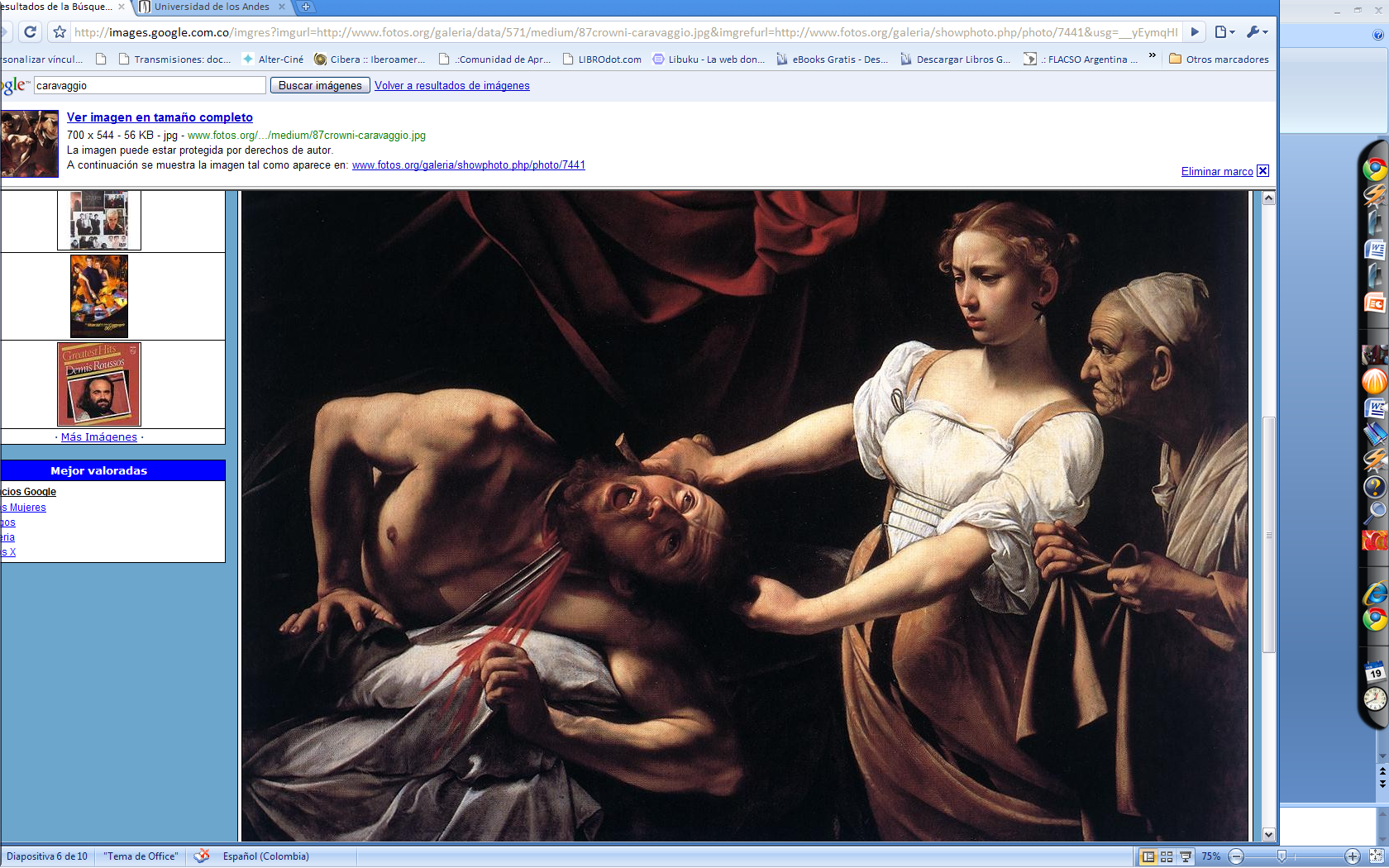 Caravaggio
1571-1610
Judith
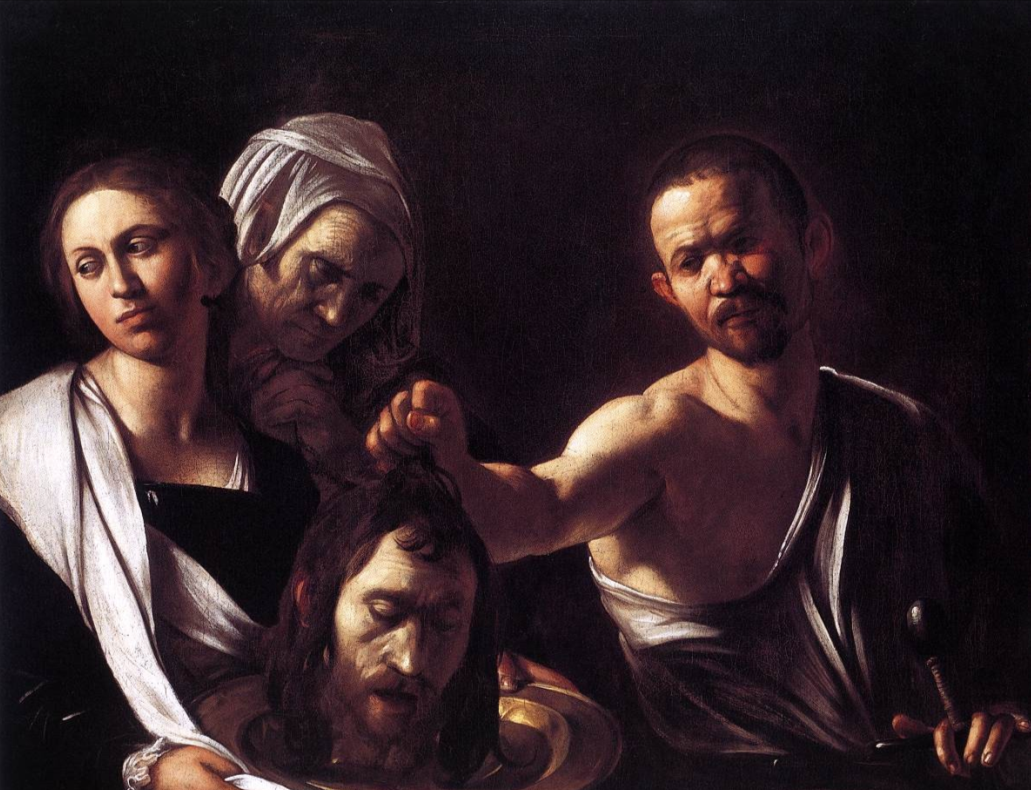 Caravaggio
1571-1610
Salomé
Caravaggio
Salome
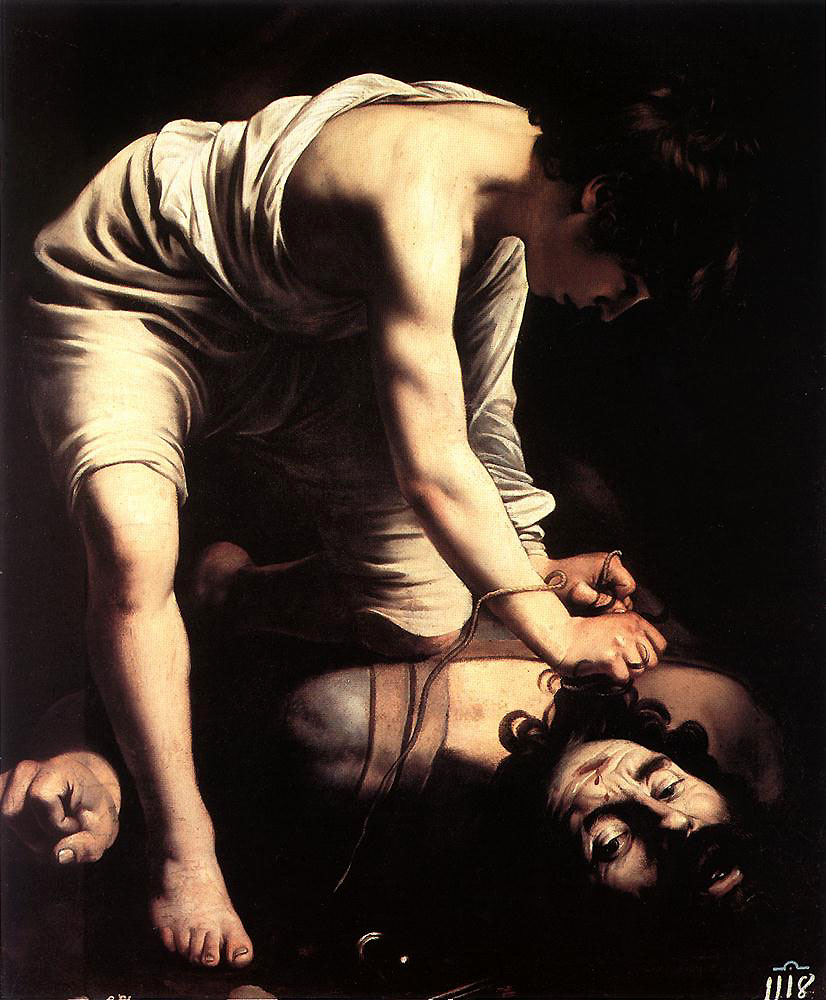 Caravaggio
1571-1610
David y Goliat
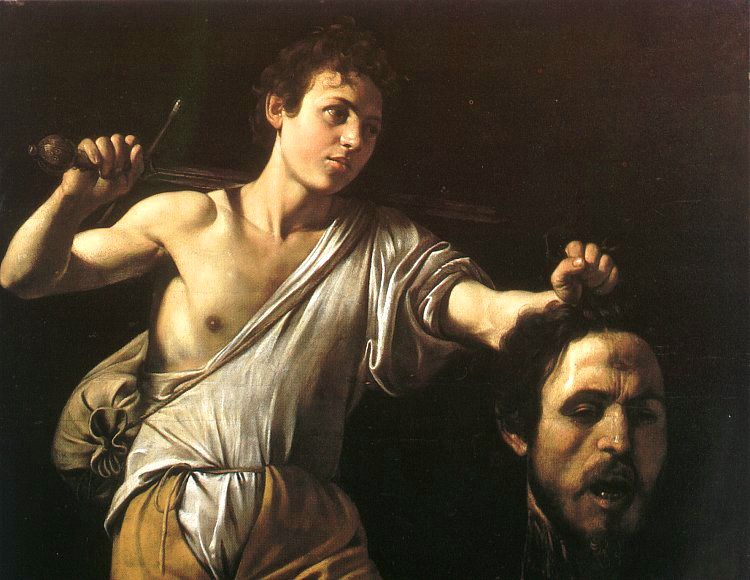 Caravaggio
1571-1610
David y Goliat
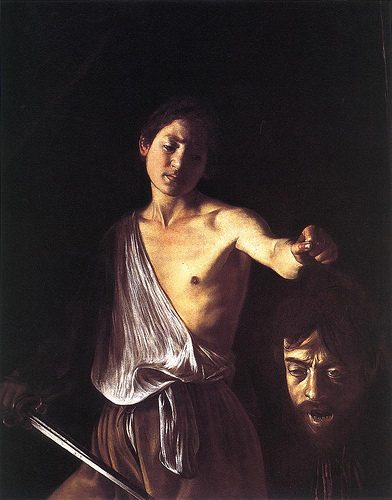 Caravaggio
1571-1610
David y Goliat
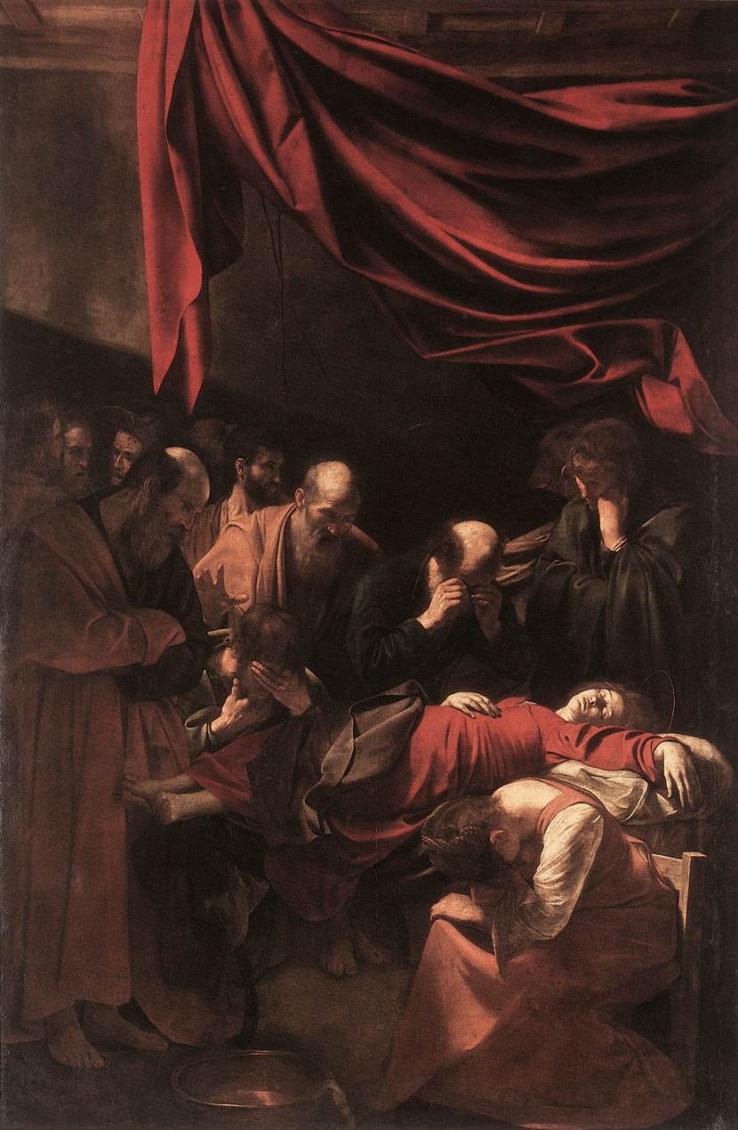 Caravaggio
1571-1610
La muerte de la virgen (1601-1610)
369x245 cms.
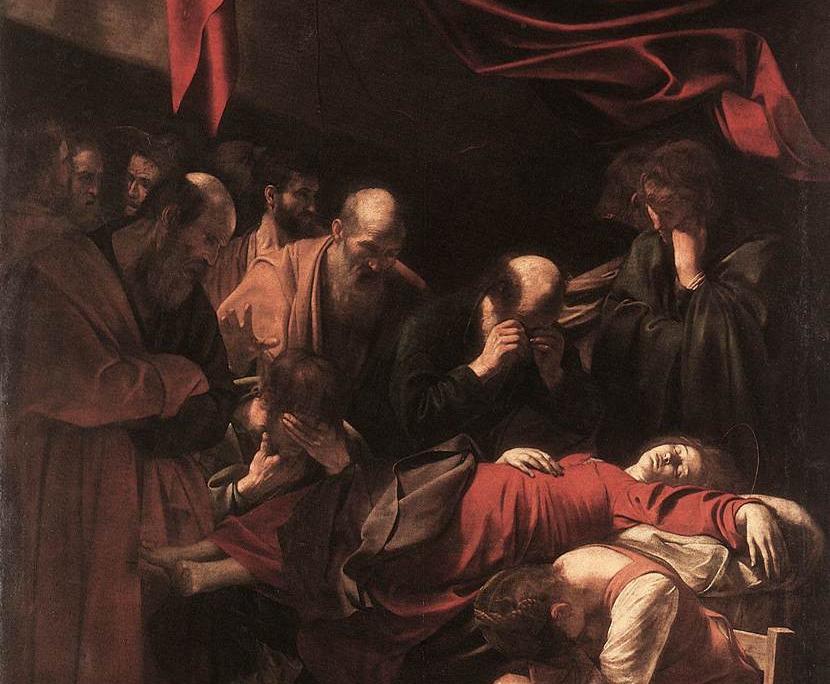 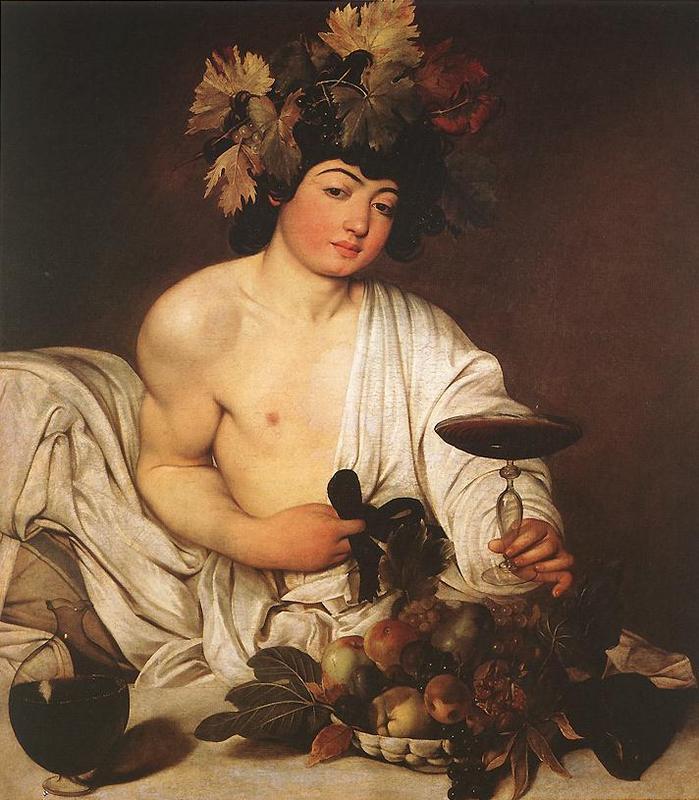 Caravaggio
1571-1610
Baco
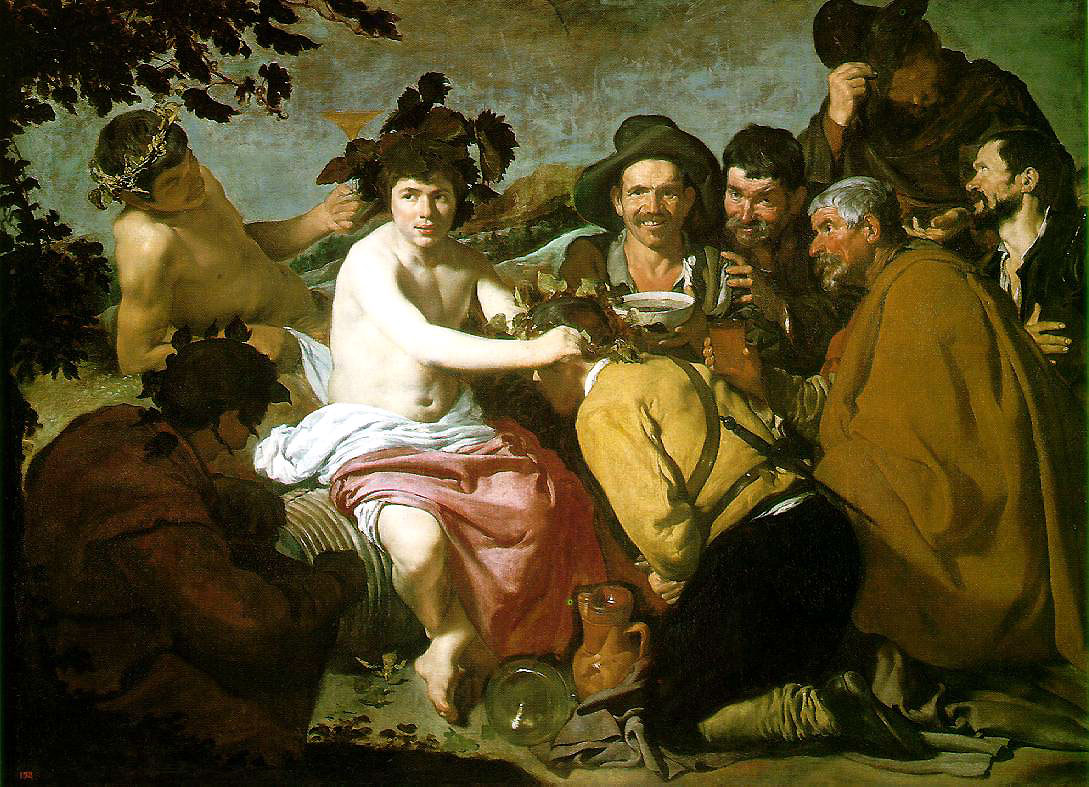 Velásquez
1599-1660
El triunfo de Baco
O “Los Borrachos”
1629
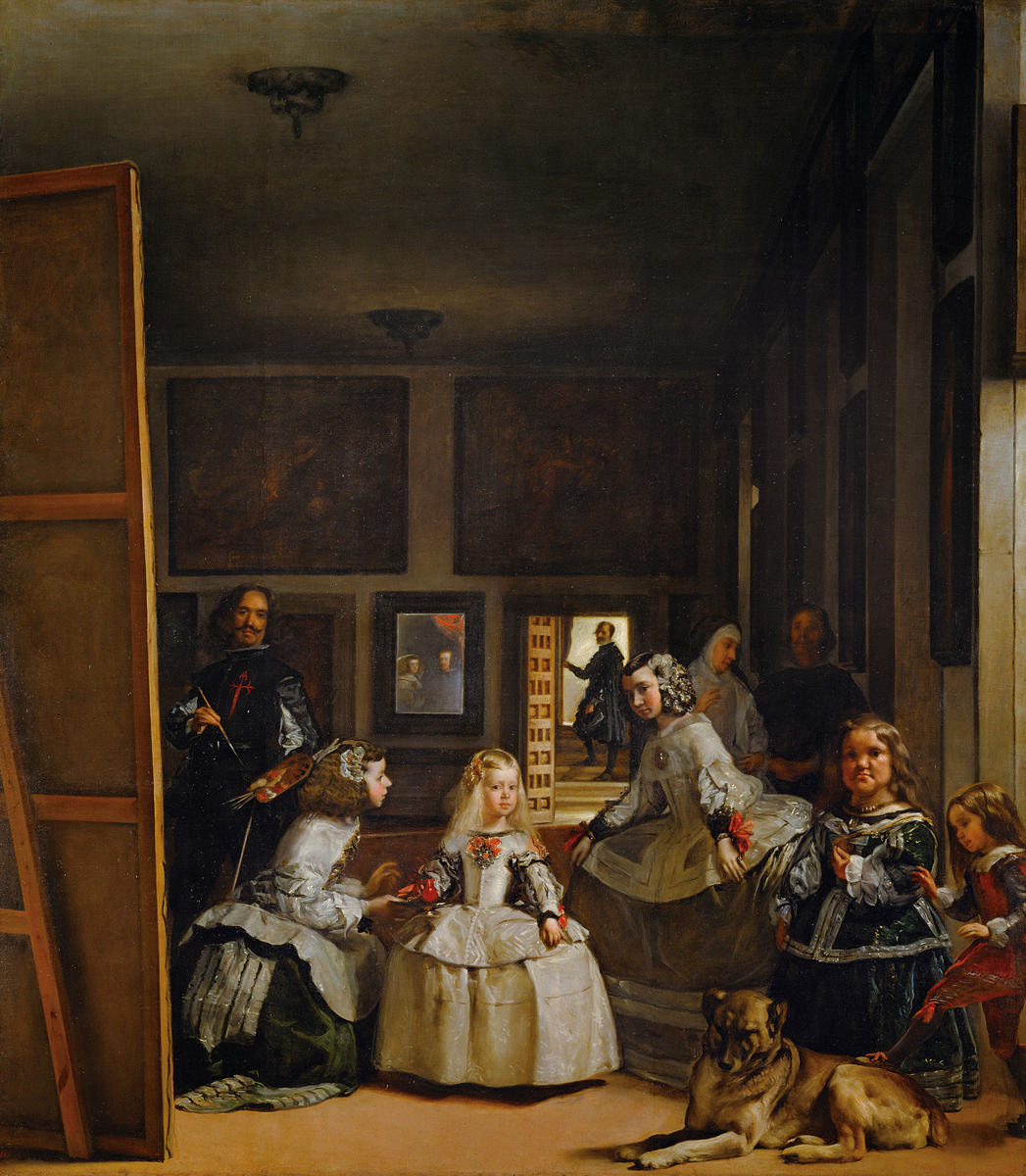 Velásquez
1599-1660
Las Meninas, 1656
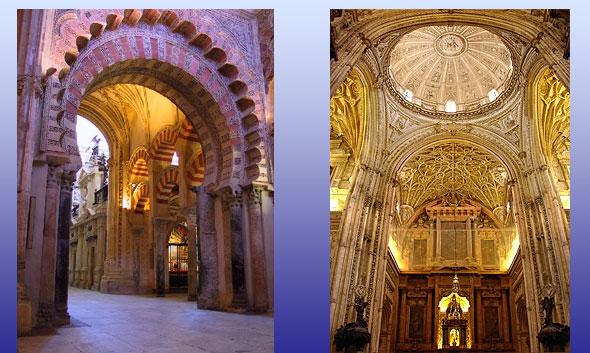 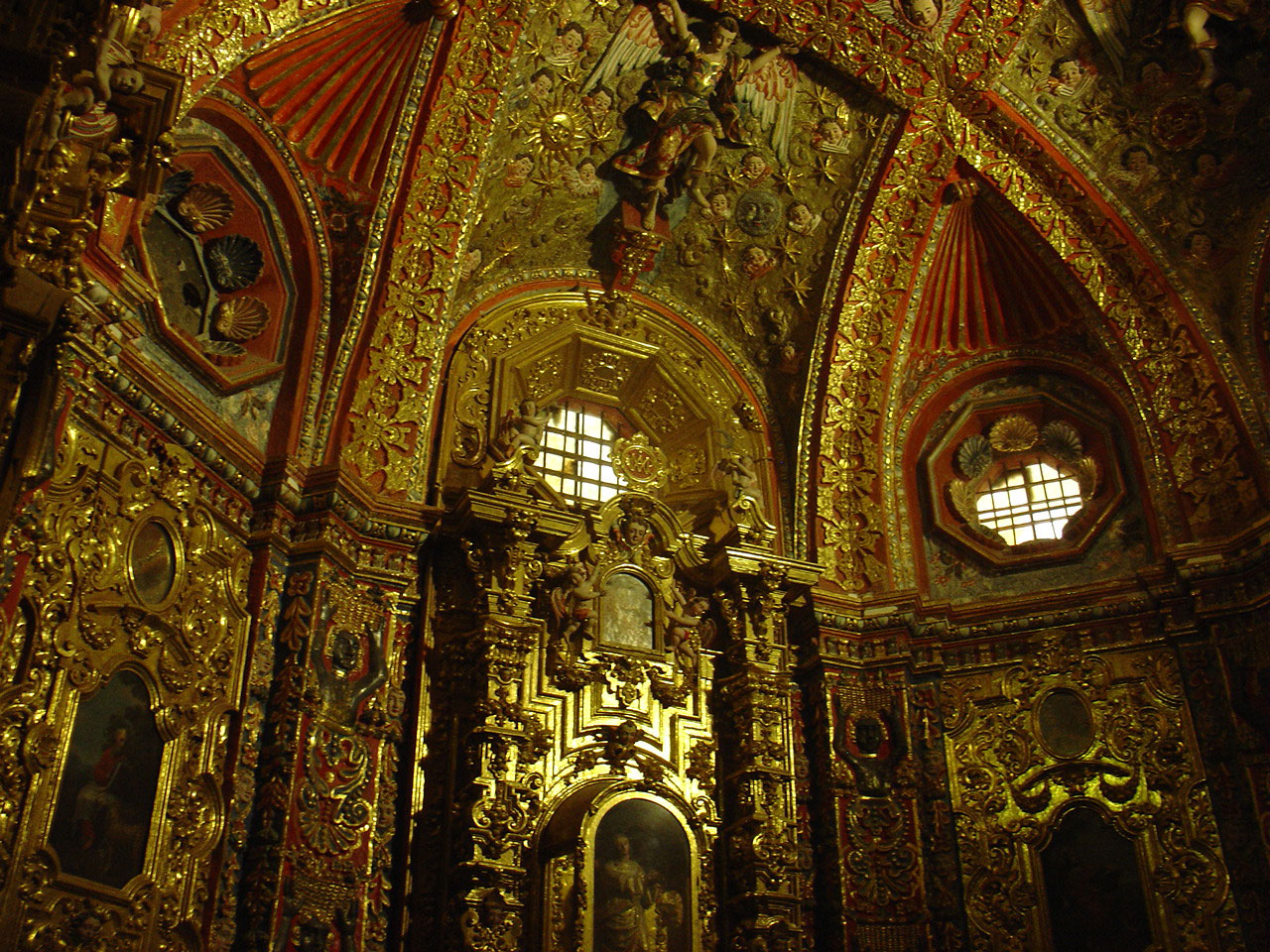 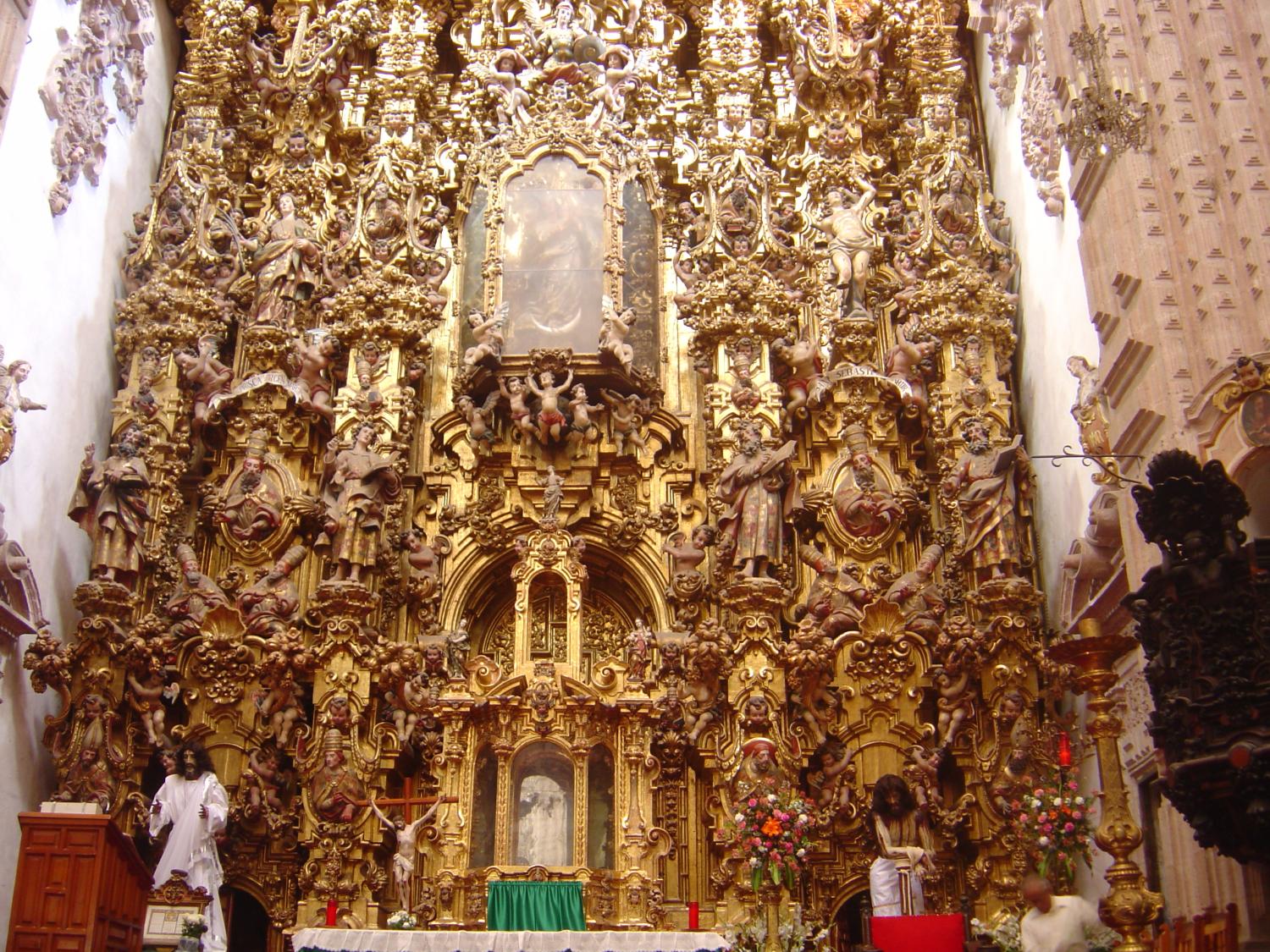 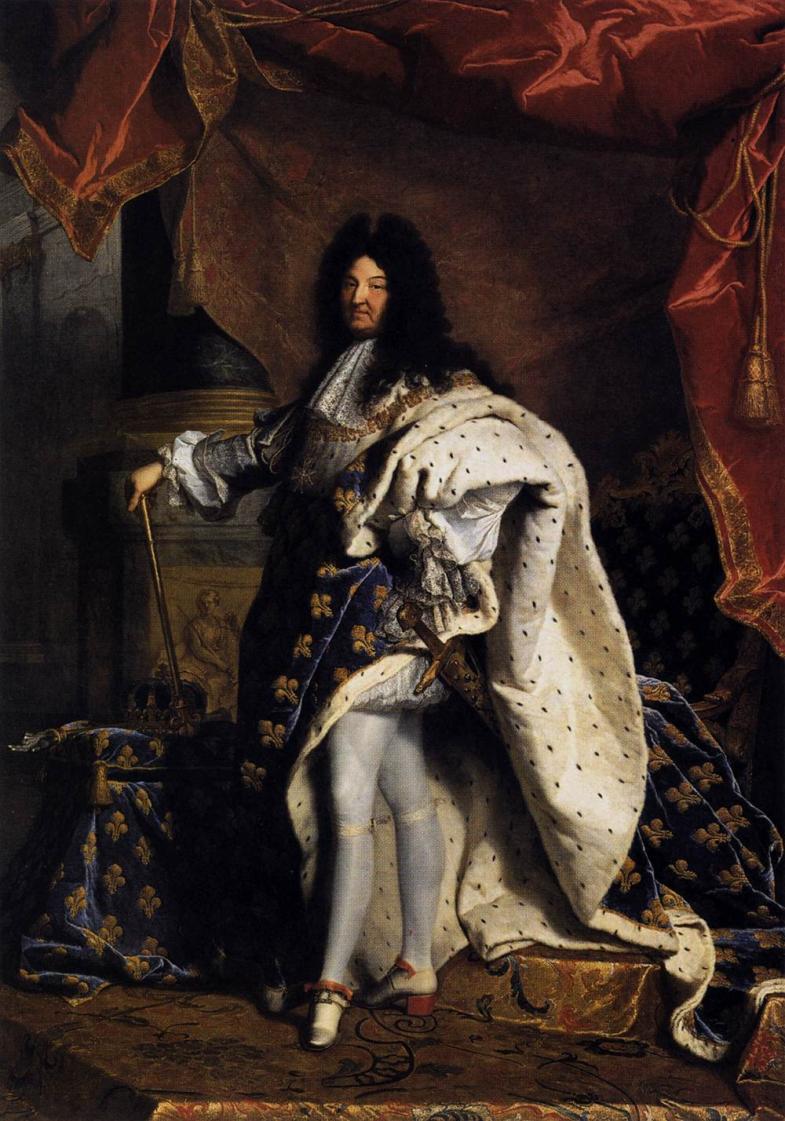 Hyacinthe Rigaud.
Retrato de Luis XIV
1659-1743
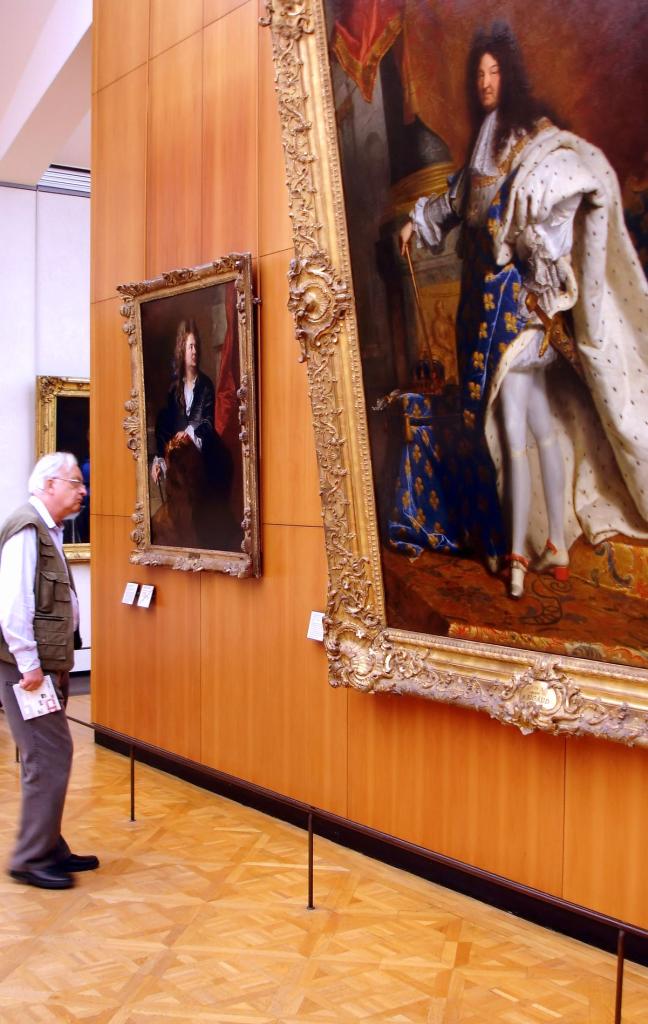 Hyacinthe Rigaud.
Retrato de Luis XIV
1659-1743
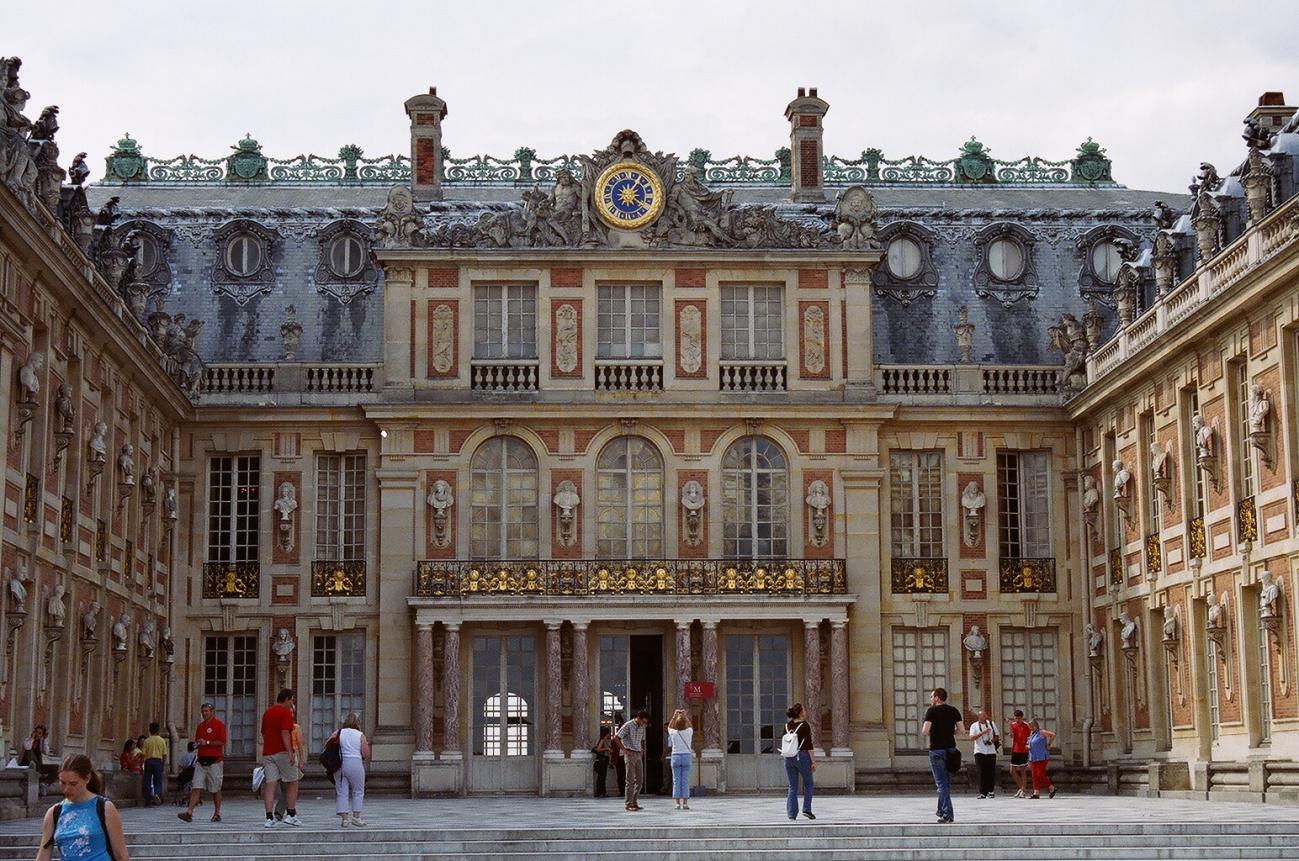 Palacio de Versalles
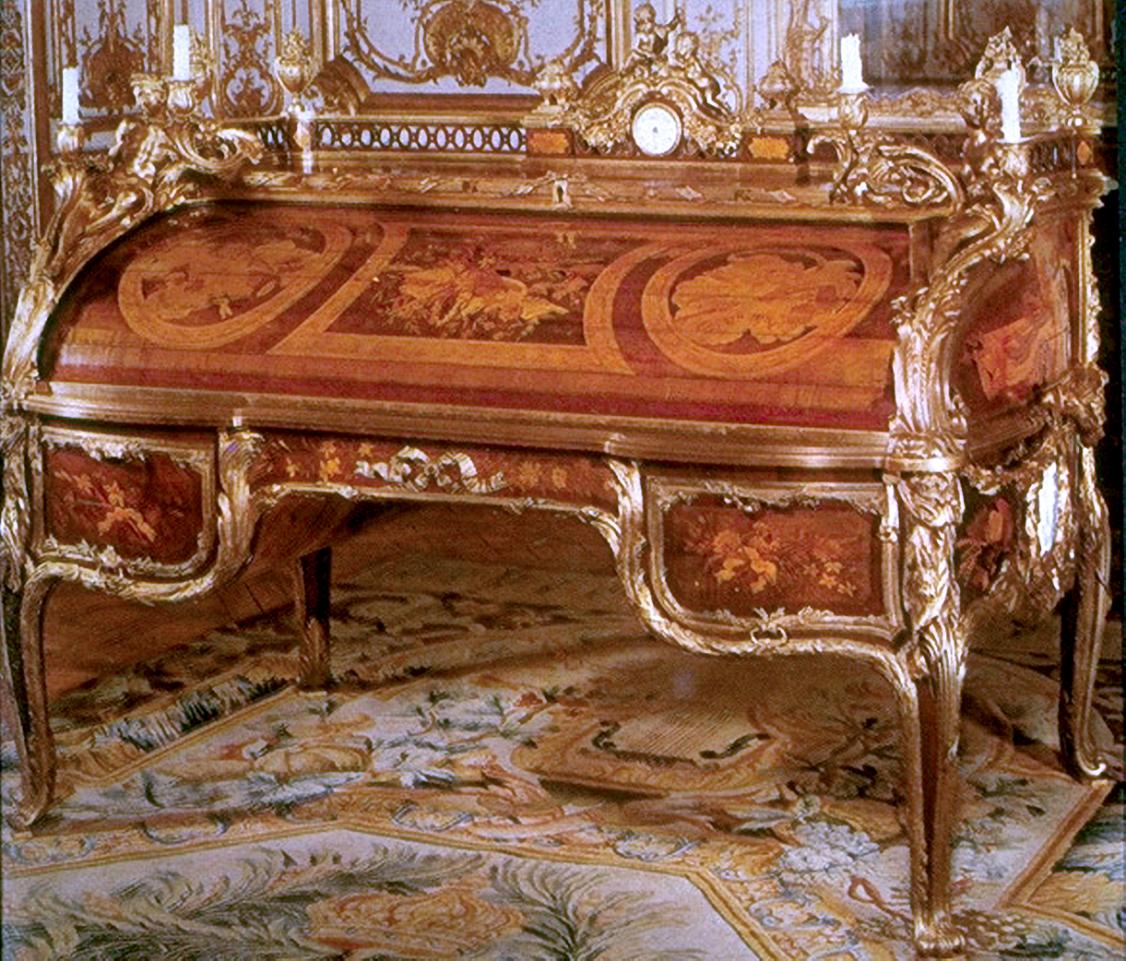 Escritorio
Luis XV